ПОРТФОЛИОМладшего воспитателя
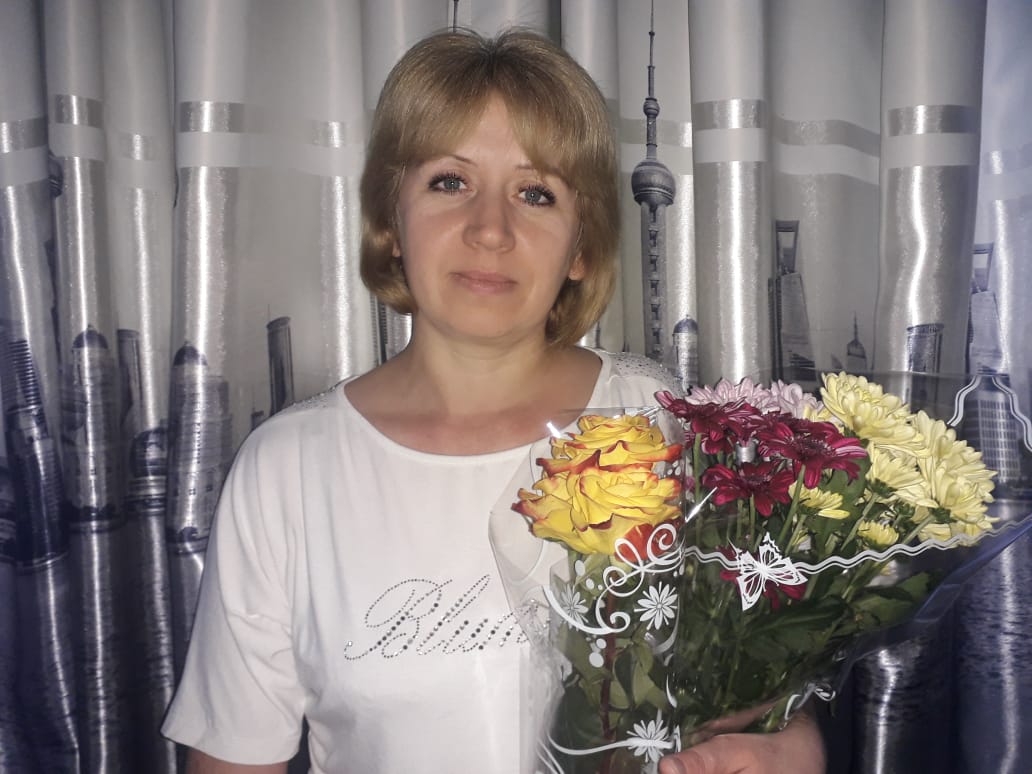 ОХОТИНСКОЙ 				ЕЛЕНЫ 						ВЛАДИМИРОВНЫ


МБДОУ №2 «Сказка»
Общие сведения о младшем воспитателе
Ф.И.О. Охотинская Елена Владимировна
Дата рождения 6 декабря 1979 г.
Образование
В 2006 году прошла курс обучения по специальности «Повар», присвоена квалификация «Повар четвертого разряда»
В 2016 году получено свидетельство профессионального обучения по квалификации «младший воспитатель» 
Общий трудовой стаж - 23 года
В должности помощника воспитателя - 16 лет.
В данном учреждении – 14 лет.
МОЕ ПРОФЕССИОНАЛЬНОЕ КРЕДО!
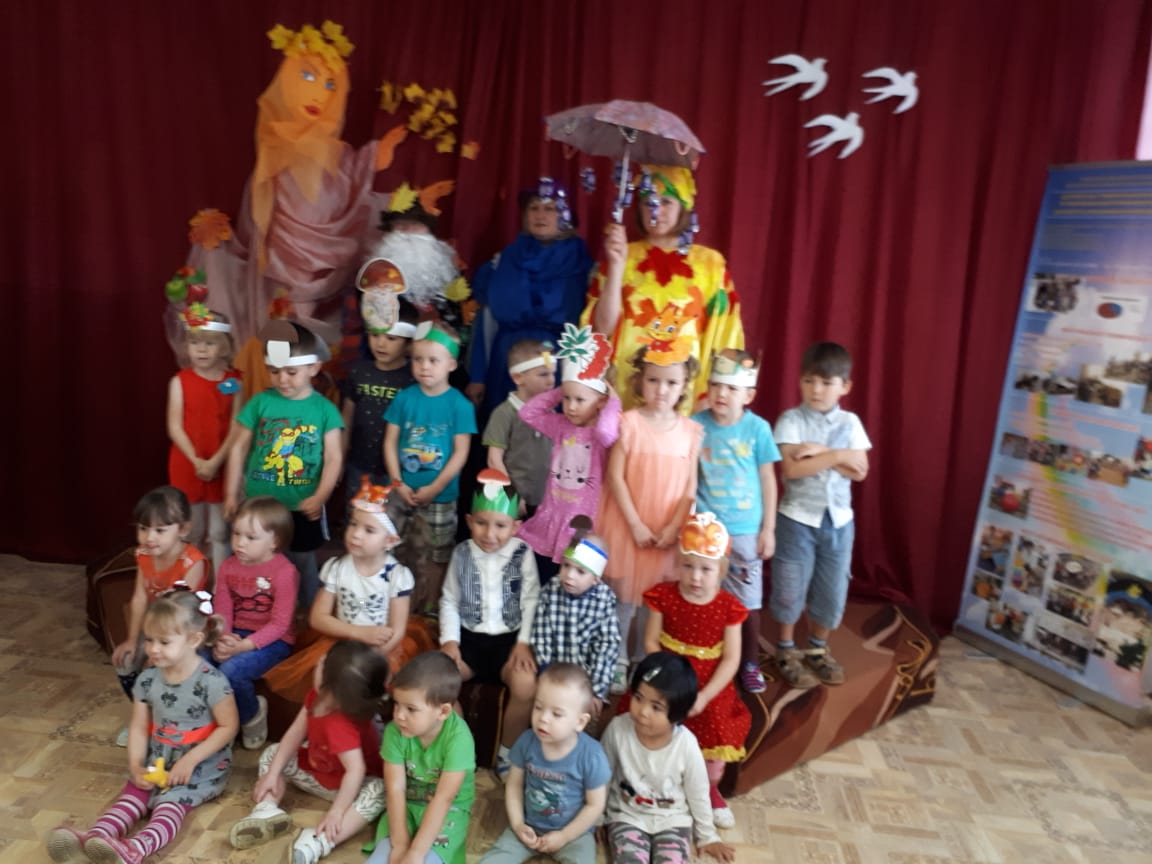 Каждый ребенок – человек, требующий любви, заботы и внимания!!! 
Приду в детский сад – улыбнусь на пороге! Все, что я отдаю, получаю обратно в итоге!
МОЯ ПРОФЕССИЯ - МЛАДШИЙ ВОСПИТАТЕЛЬ
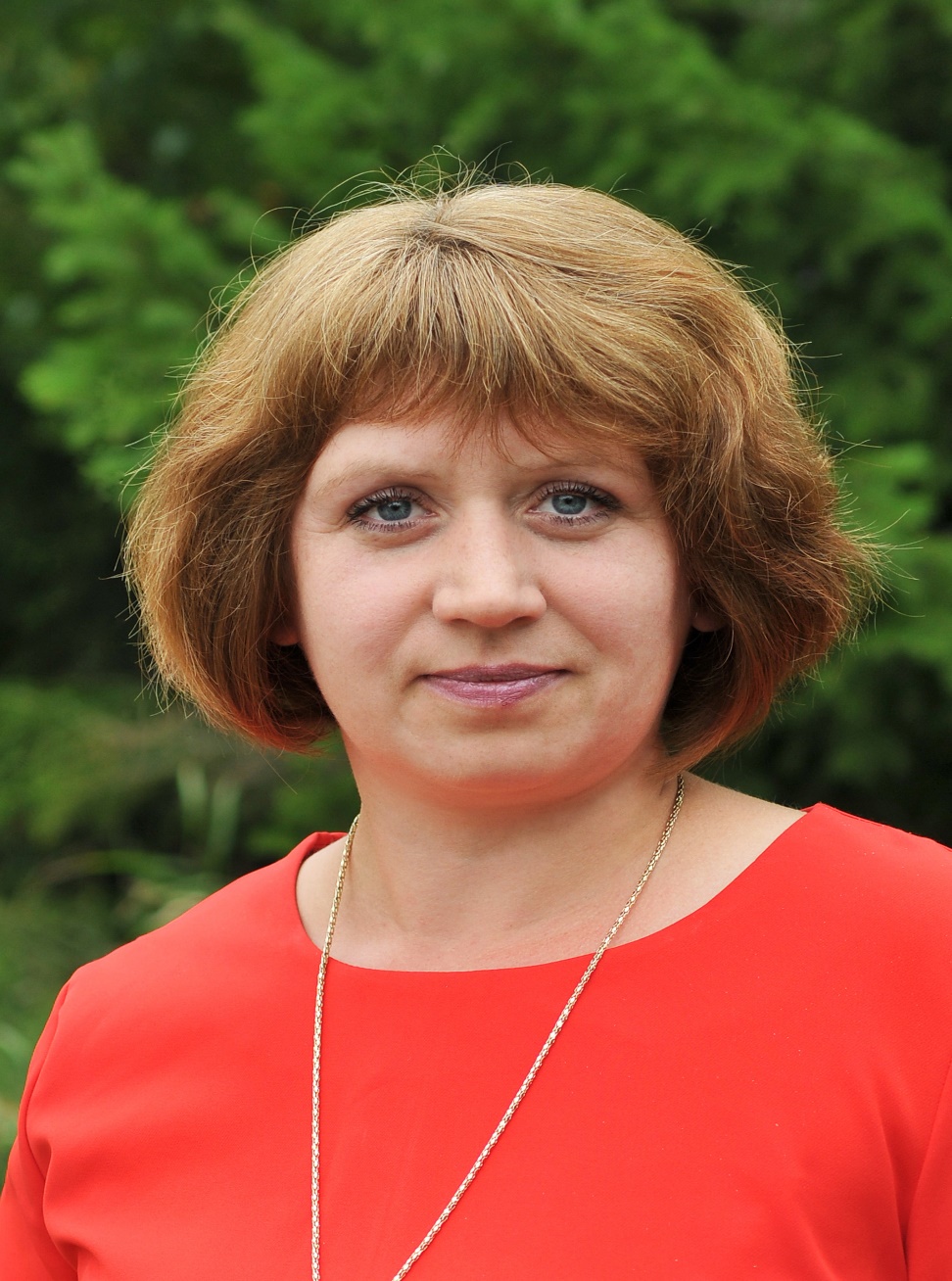 Моя работа заключается не в обычном мытье полов и посуды. Люди моей профессии являются главными помощниками воспитателя в обучении и развитии детей. 
Работа в детском саду учит тому, что потом пригождается в жизни, например гармоничному общению со своими собственными детьми. Знанию того как правильно и играючи развивать ребенка, раскрывать его таланты.
Это должна знать каждая женщина – мать!
А еще общение с детьми продлевает молодость и настраивает на доброту и теплоту – наши женские качества.
МОИ ПРИНЦИПЫ И ОТНОШЕНИЕ К РАБОТЕ
Создавать комфортные и благоприятные условия пребывания детей в детском саду
Работать в тесном взаимодействии с воспитателями группы и помогать им  во всем
А главное относиться к воспитанникам детского сада, как к своим детям.
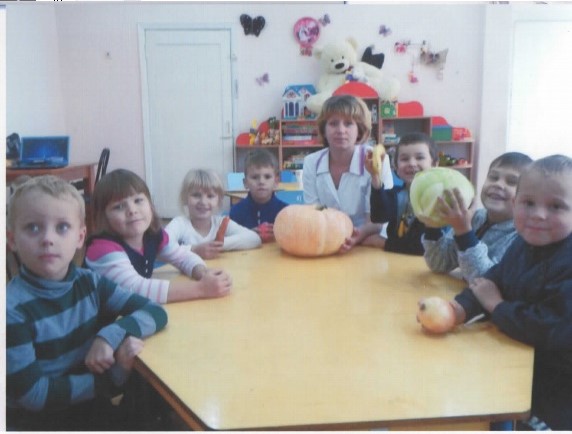 МОИ ДОСТИЖЕНИЯ
Благодарственное письмо за участие в Муниципальном профессиональном конкурсе среди младших воспитателей ДОУ АГО «Моя прекрасная няня»
Почетная грамота за 1 Место конкурсе внутри детского сада «Лучший помощник воспитателя»
Благодарность участнику областного православного конкурса «Ручейки добра»
МОЯ ПРОФЕССИОНАЛЬНАЯ ДЕЯТЕЛЬНОСТЬ ОТМЕЧЕНА
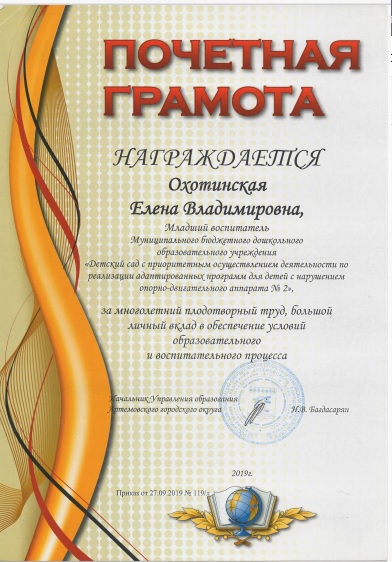 Почетной грамотой от Управления образования за многолетний плодотворный труд, большой личный вклад в обеспечение условий образовательного и воспитательного процесса.
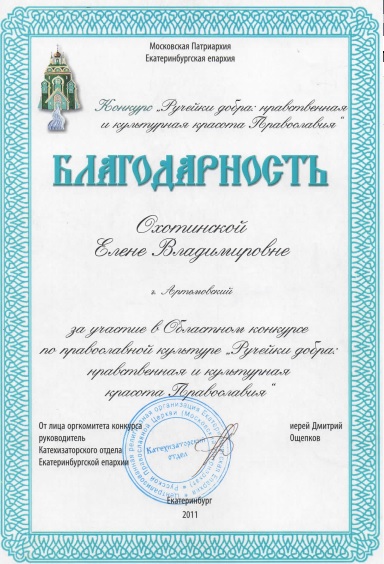 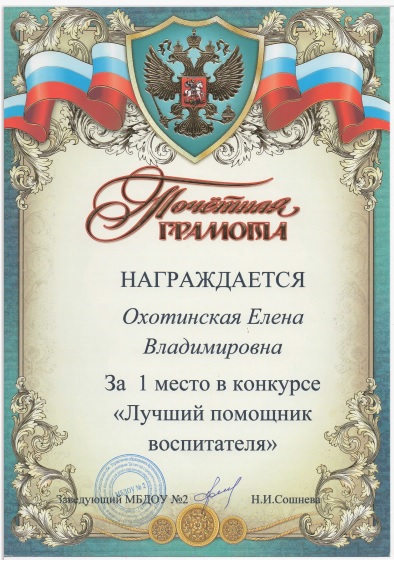 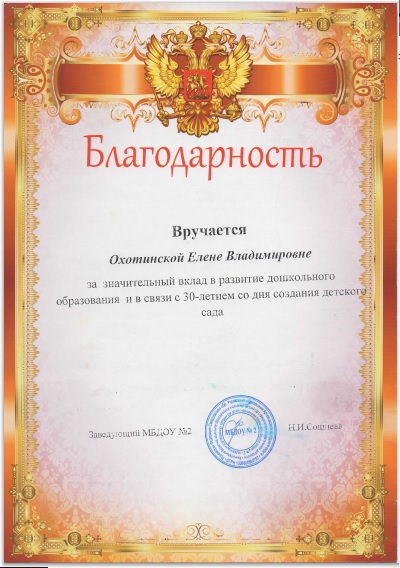 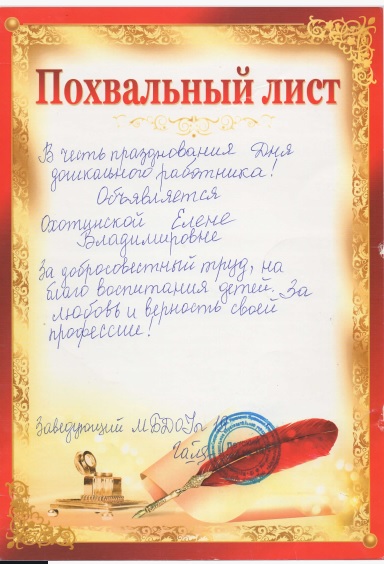 Направления деятельности младшего воспитателя:помощь в создании и пополнении предметно-пространственной среды на территории учреждения и в группе
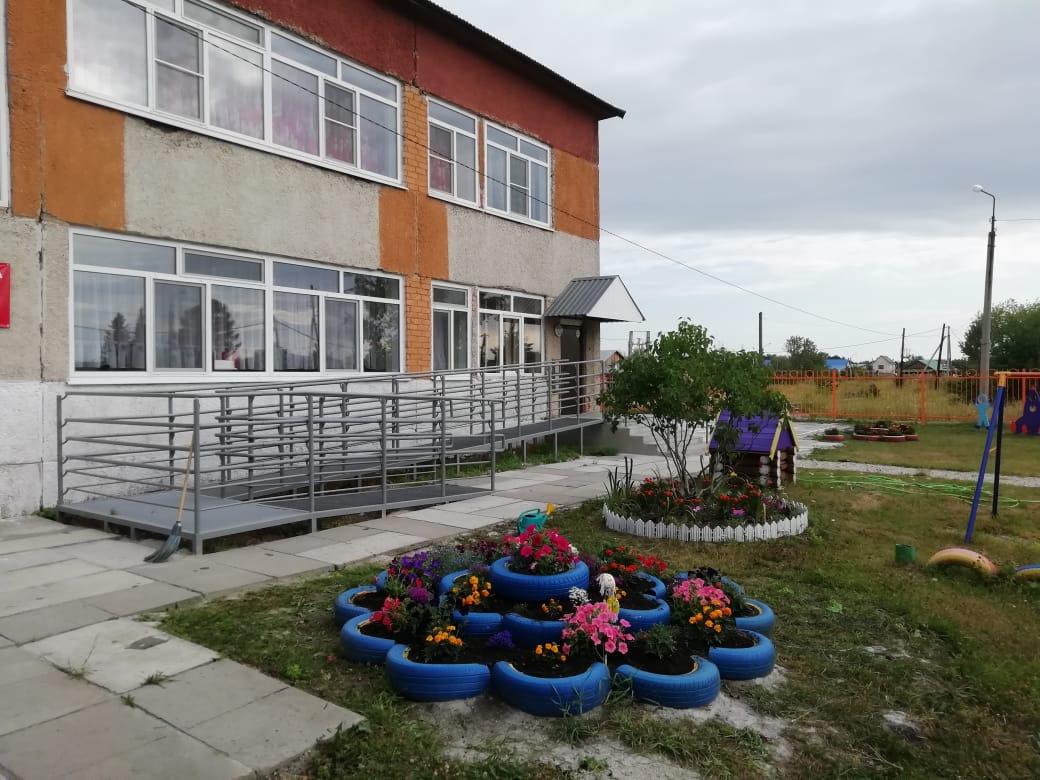 Разбивка клумб и уход за цветниками
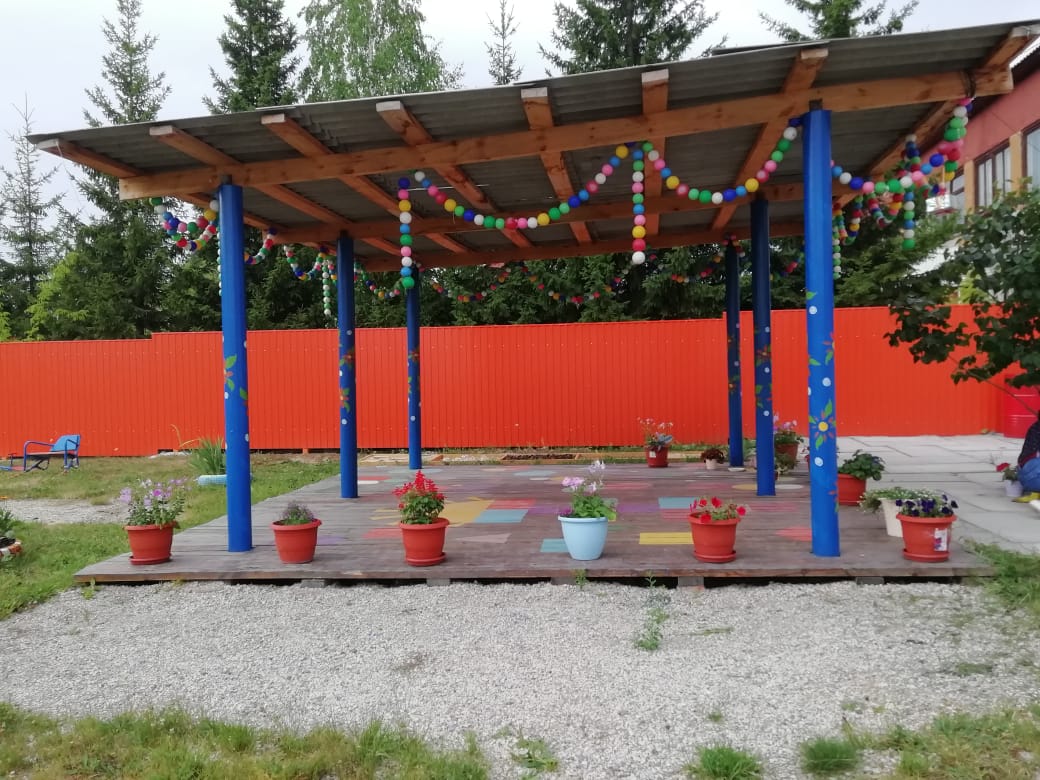 Участие в проектах  детского сада: «Лучший наряд для куклы»  https://2art.tvoysadik.ru/site/pub?id=201
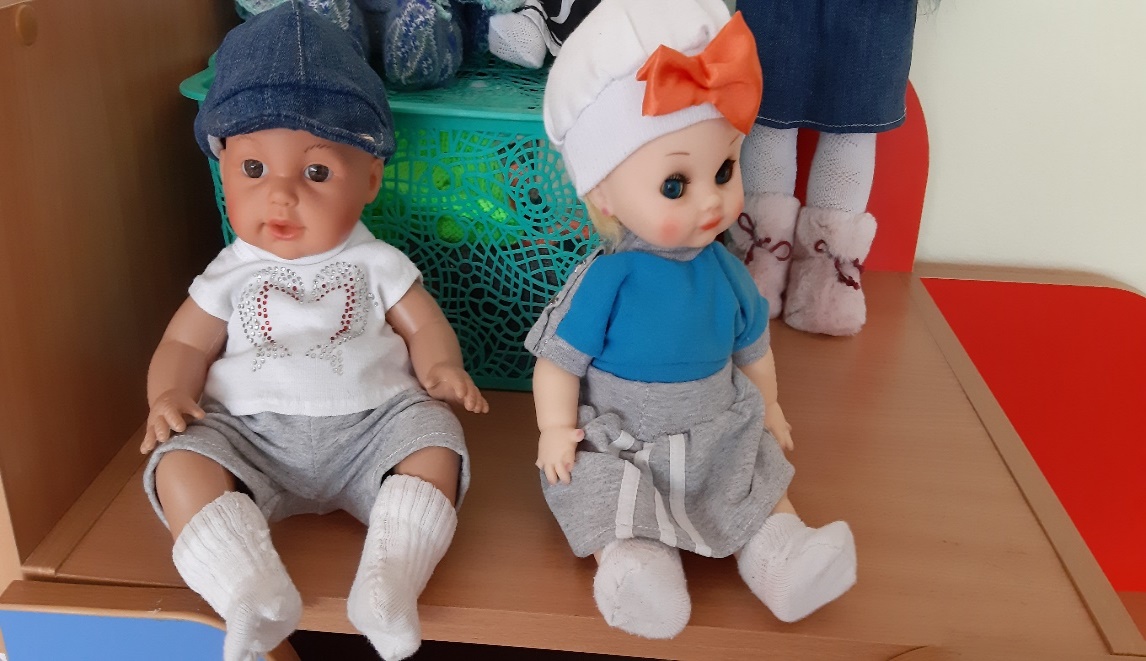 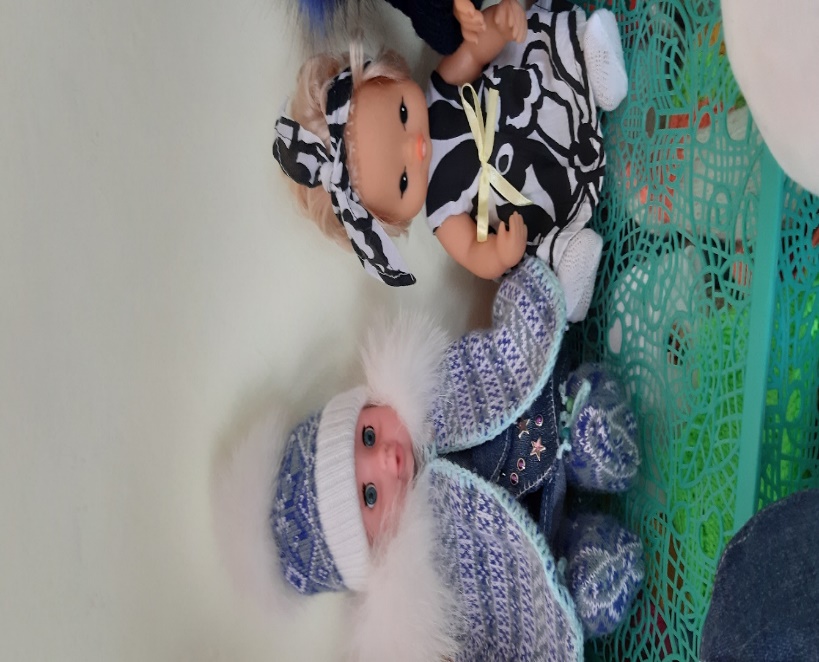 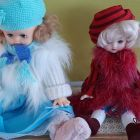 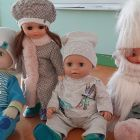 Благоустройство территории: участие в краткосрочном педагогическом проекте «Снежная фантазия»https://2art.tvoysadik.ru/site/pub?id=78
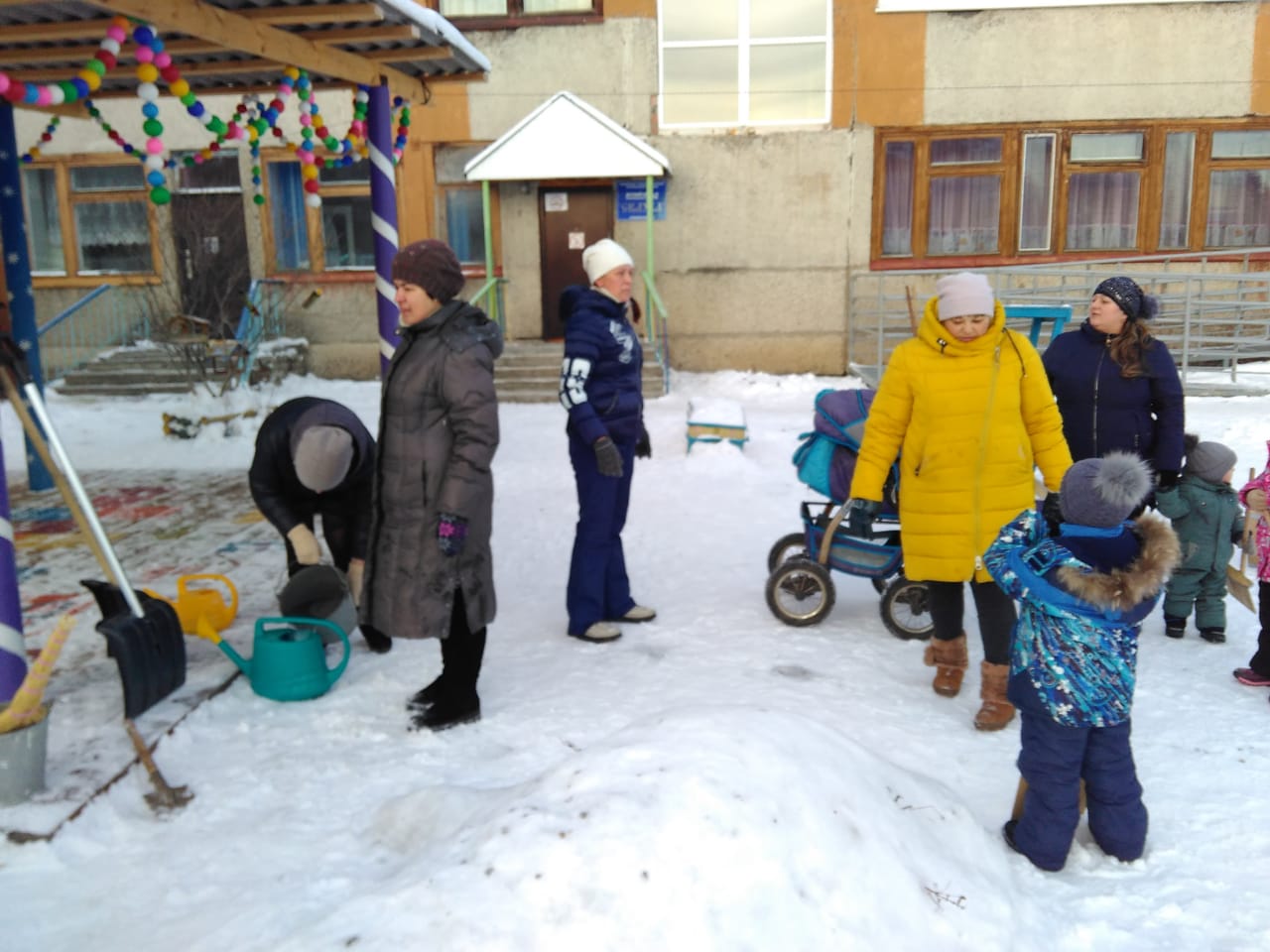 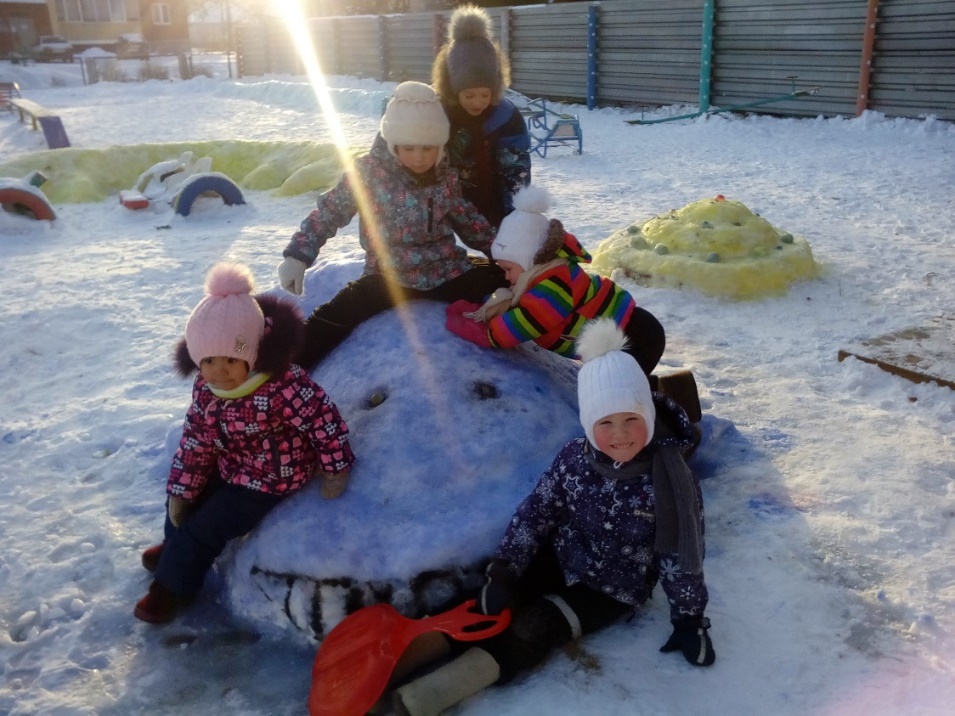 Результат проектов: публикации в местной СМИ
МОЕ ТВОРЧЕСТВО В ДЕТСКОМ САДУблагоустройство группы
Оформление предметно-развивающей среды в группе (Панно «Аквариум»)
Оформление фойе группы «Зимняя картина»
Оформление группы
Кукольный театр «волк и семеро козлят»
Оформление фойе группы. «Осень»
Оформление группы
Оформление фойе группы 
«В гости к нам пришла весна»
Оформление фойе группы «Светлый праздник Пасха»
Жизнь в коллективе
Младший воспитатель первый помощник педагога
Соучастник муниципального конкурса педагогического мастерства «Педагогический дебют 2019» 
Открытое занятие: «Осень – яркая пора» (Роль – Незнайки)
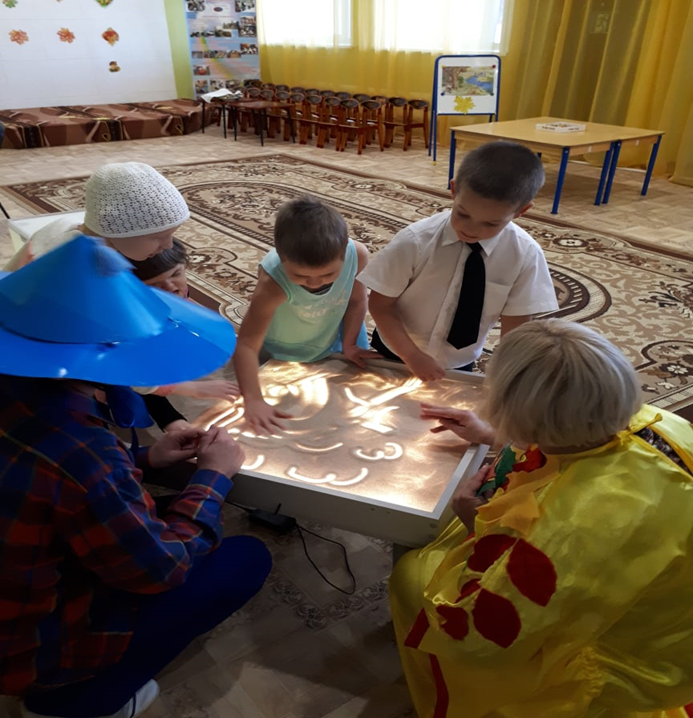 Соавтор и участник социальной акции «Научи бабушку и дедушку безопасности»
Ролик участия в акции 
https://2art.tvoysadik.ru/?section_id=361
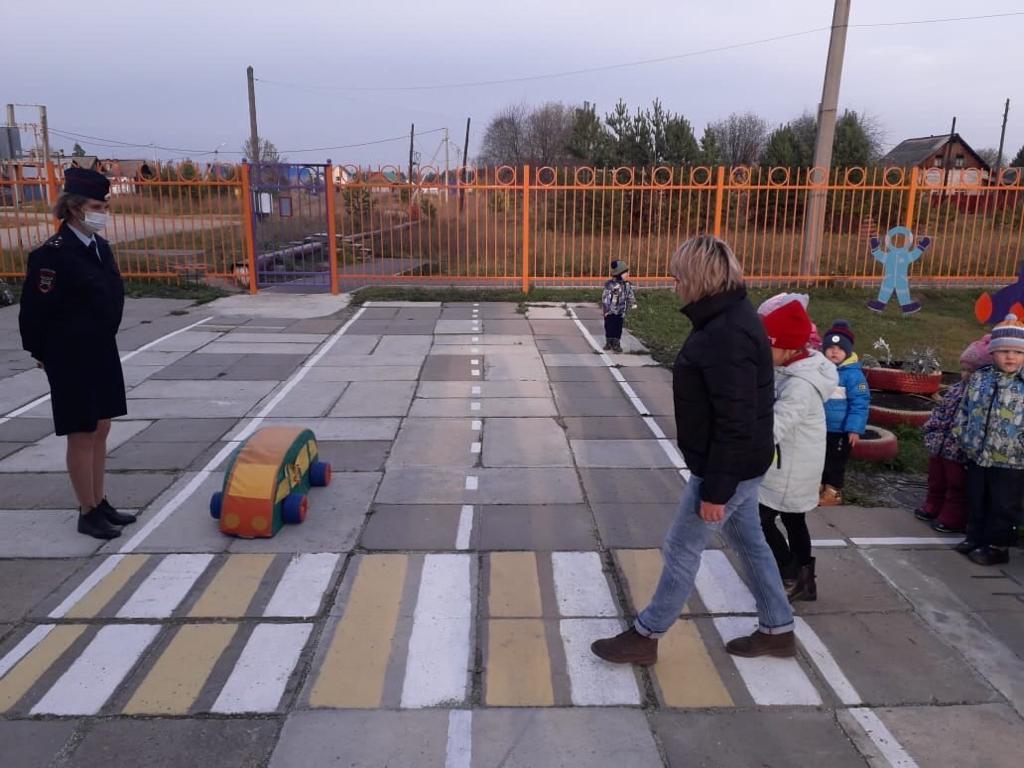 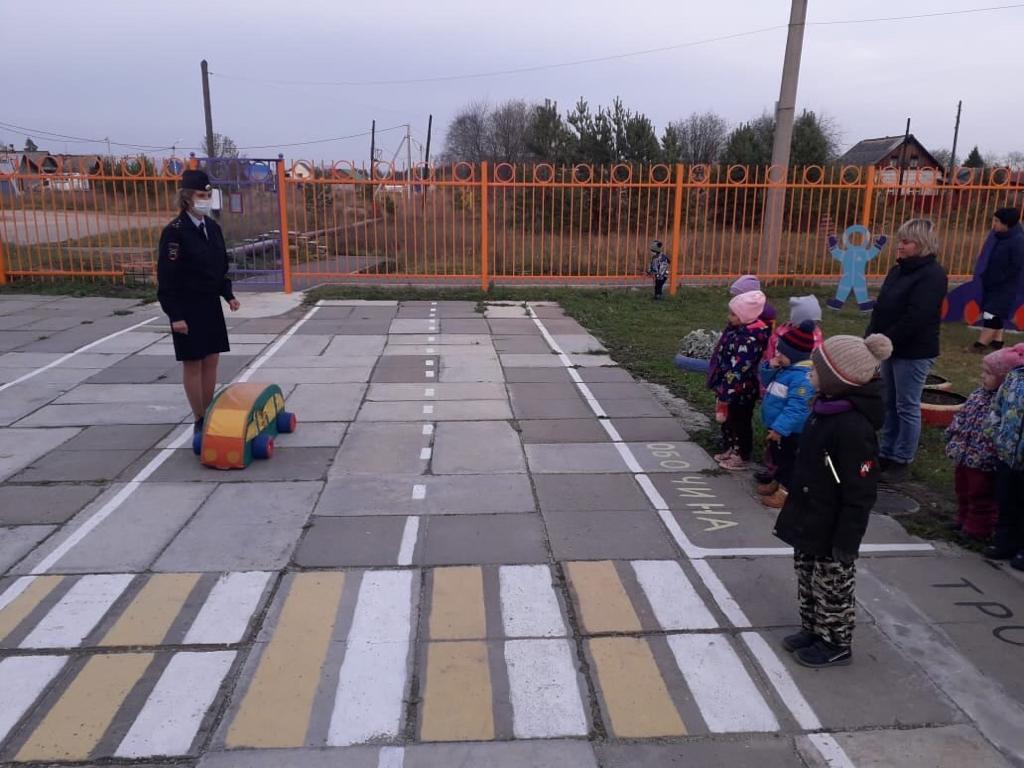 Соучастник профилактической беседы о безопасном поведении на проезжей части с участием сотрудников ГИБДД
Участник ежегодного мероприятия «Лыжня России»
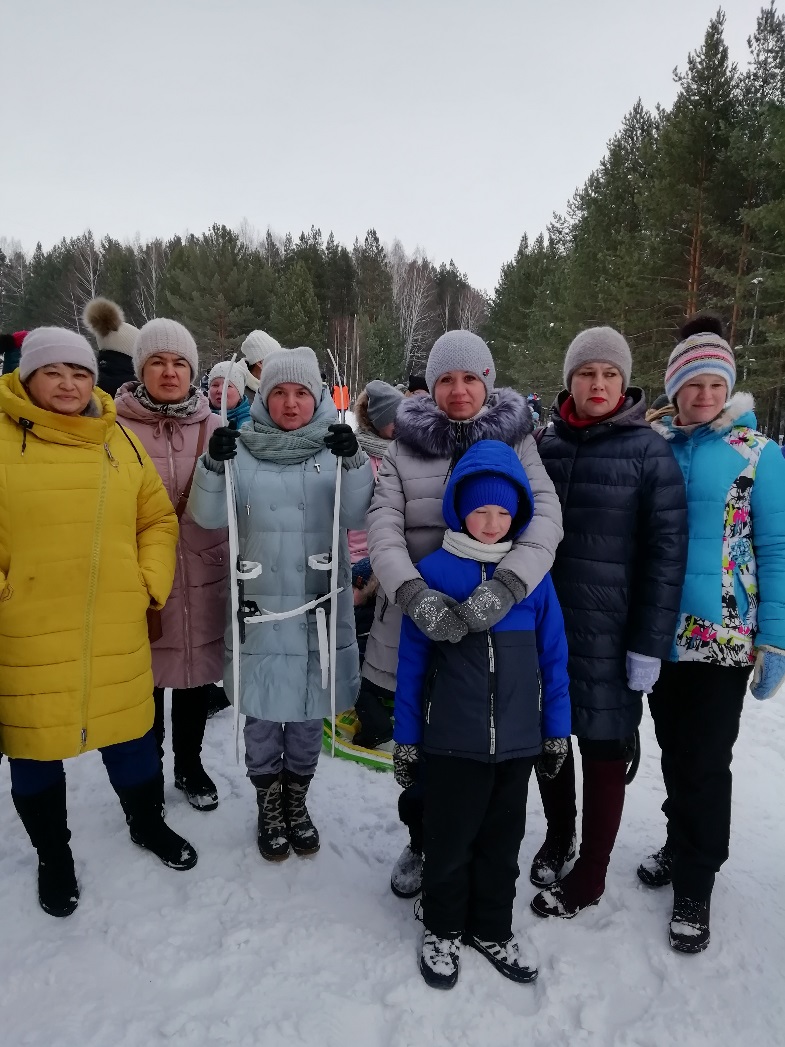 Творческие роли на утренниках и праздниках в детском саду
День Смеха. Роль - Клепы.
Новый год. Роль Бабы-Яги.
Младший воспитатель-первый друг воспитанников
Участник Всероссийской акции «10000 добрых дел в один день». 
Мини проект «Кормушки для друзей наших меньших»
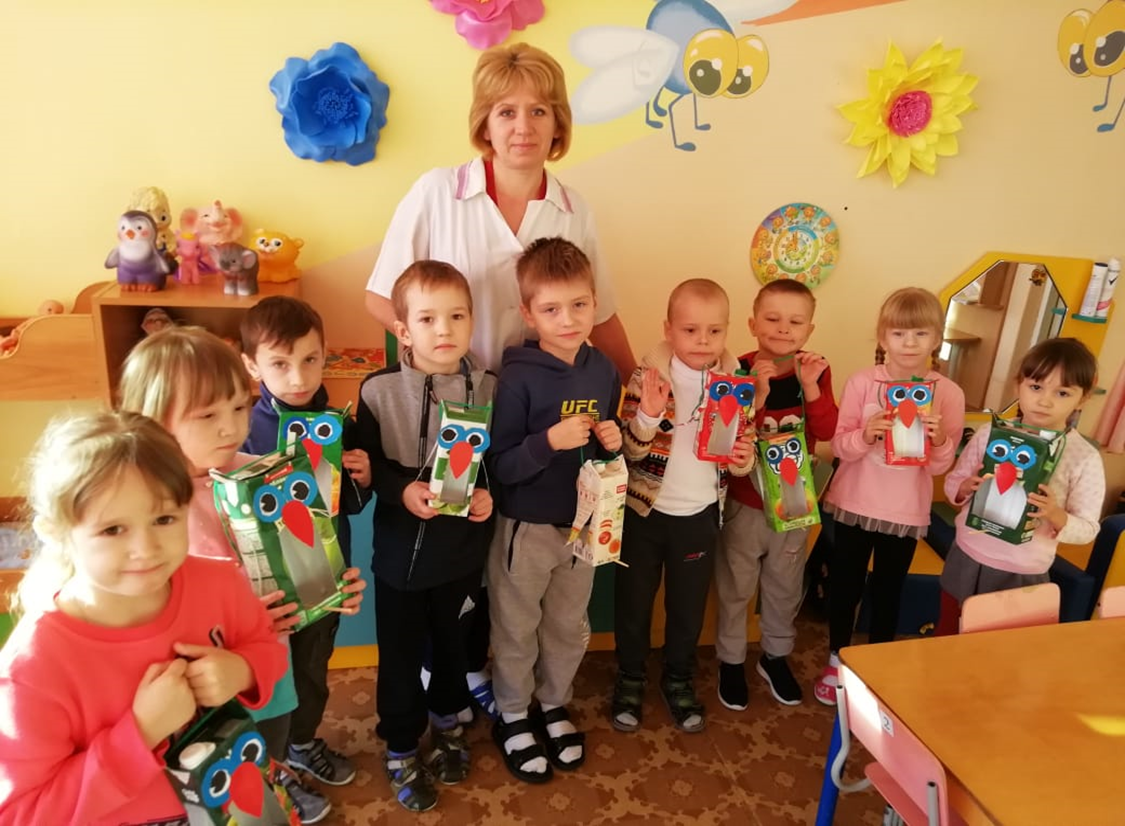 Творческие роли на утренниках и праздниках в детском саду
Масленица. Роль - Весна.
Праздник Лета. Роль - грибной дождик.
Творческие роли на утренниках и праздниках в детском саду
Новогодний утренник 
(Роль – дедушки Мороза)
Новогодний утренник 
(Роль – Снеговика)
Творческие роли на утренниках и праздниках в детском саду
Праздник Масленица 
Роль ( Медведя)
День физкультурного работника
(Роль – ведущей танцевальной разминки)
Результат моей работы слова благодарности: от родителей
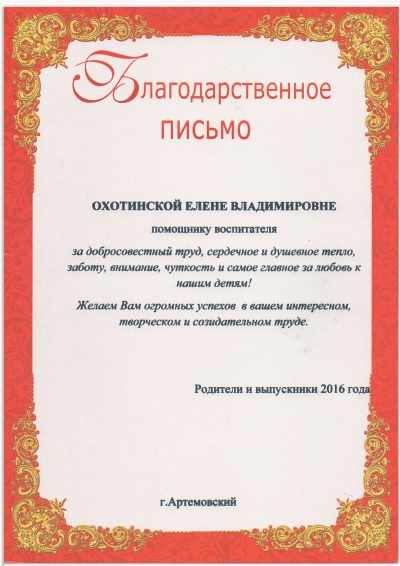 Отзыв руководителя
Охотинская Елена Владимировна является младшим воспитателем дошкольного учреждения. Вся ее трудовая деятельность направлена на оказание квалифицированной помощи педагогам группы: формированию у детей культурно-гигиенических навыков, здорового образа жизни, культуры поведения и эстетических чувств.
           Ее деловыми качествами являются: организованность, ответственность и исполнительность, интенсивность труда и работоспособность.
           Елена Владимировна грамотный работник, знает и руководствуется Законами,  регламентирующими образовательную деятельность. 
            Ее групповая всегда в чистоте и порядке, за все время работы в дошкольном учреждении, она не имела замечаний, как со стороны медицинского персонала, так от органов Роспотребнадзора.
Отзывы от родителей
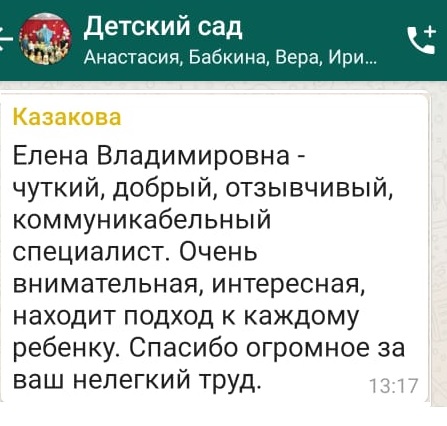 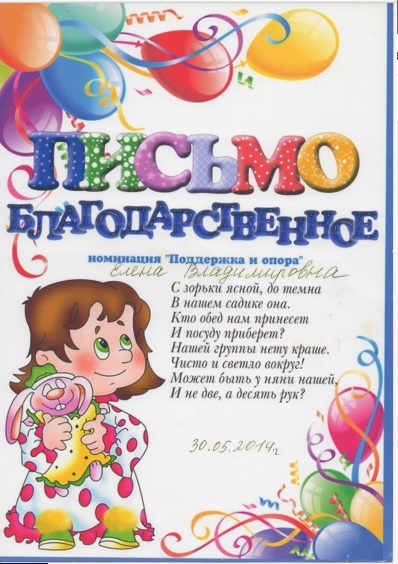 Благодарность и отзывы коллег
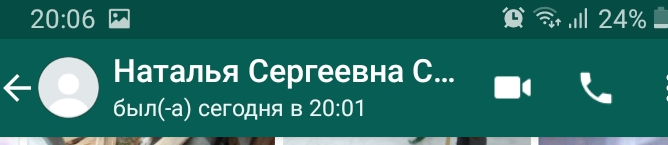 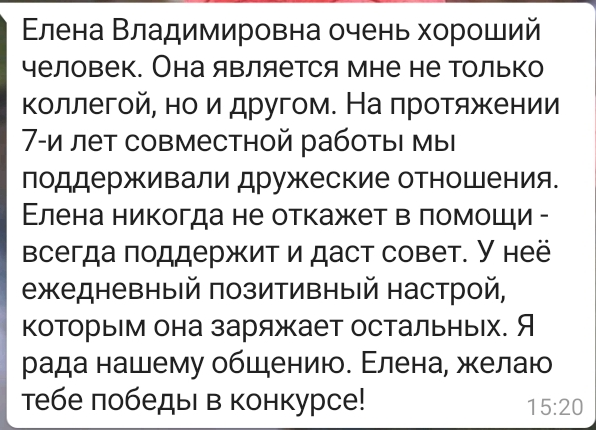 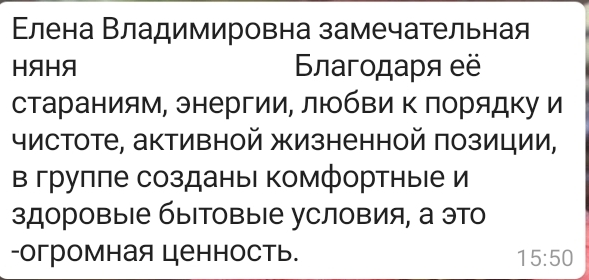 Отзывы коллег
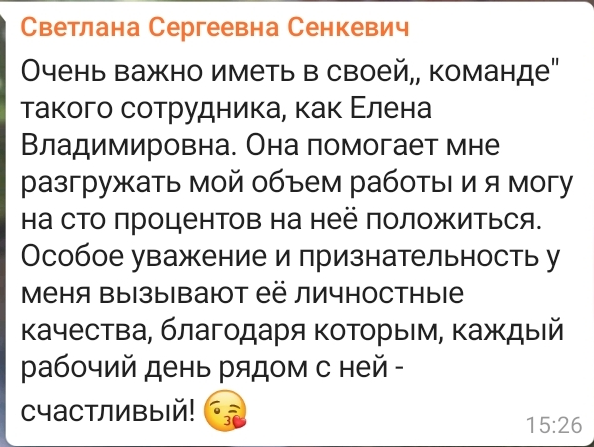 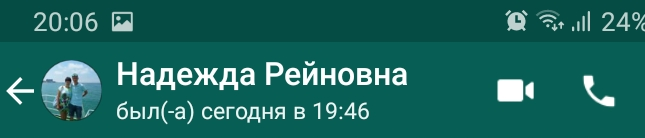 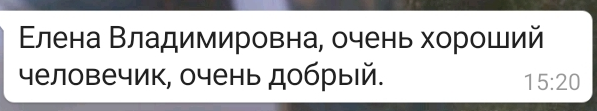 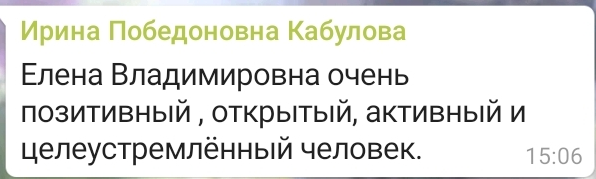 Отзывы  коллег
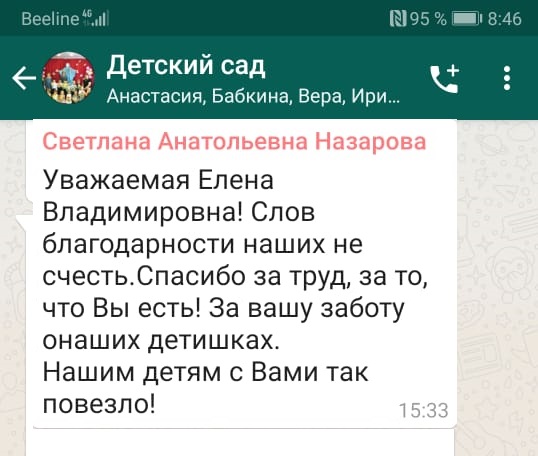 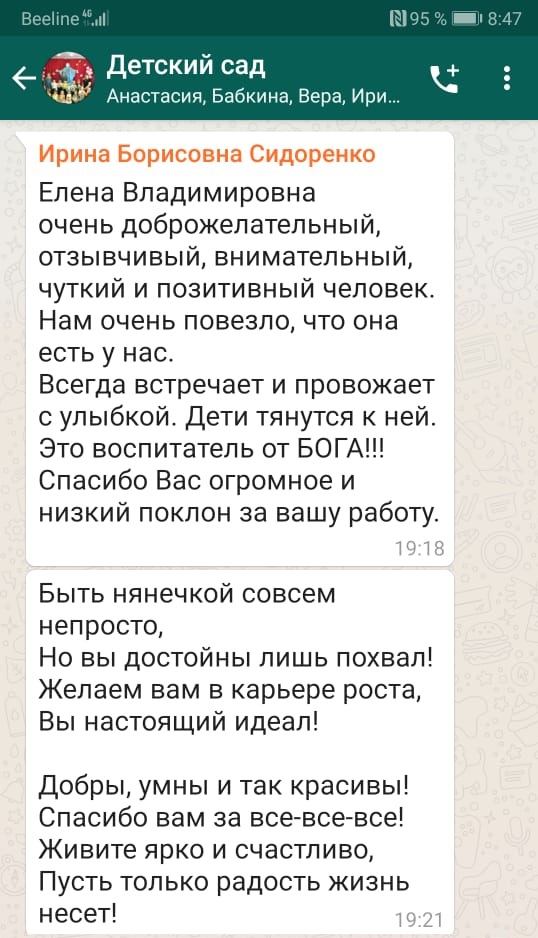 МОЕ ХОББИ
Мое хобби – огород. Люблю ухаживать за домашними растениями.
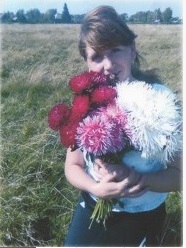 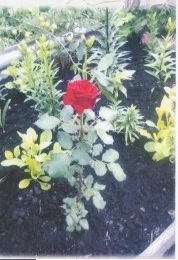 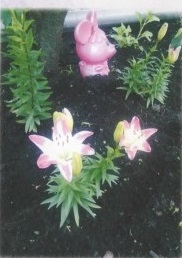 МОЯ СЕМЬЯ
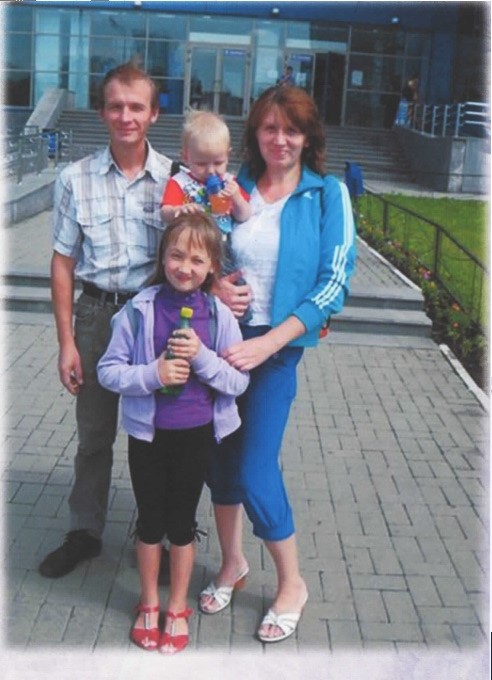 Семья – это счастье, любовь и удача,
Семья – это летом поездки на дачу.
Семья – это праздник, семейные даты,
Подарки, покупки, приятные траты.
Рождение детей, первый шаг, первый лепет,
Мечты о хорошем, волнение и трепет.
Семья – это труд, друг о друге забота,
Семья – это много домашней работы.
Семья – это важно!
Семья – это сложно!
Но счастливо жить одному невозможно!
Моя надежда и опора – любимый мужСупруг Александр. Работает помощником машиниста.
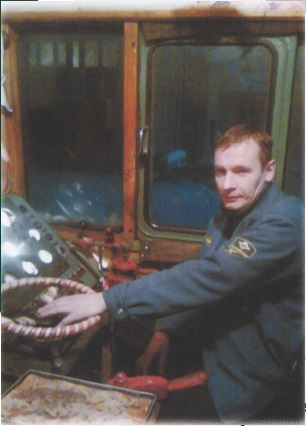 Наши дети
Дочка Даша. Учится в УРГАУ. Увлекается профессионально танцами
Сын Дима. Учится в 56 школе в 4 классе
Такой видят мою работу дети и родители!
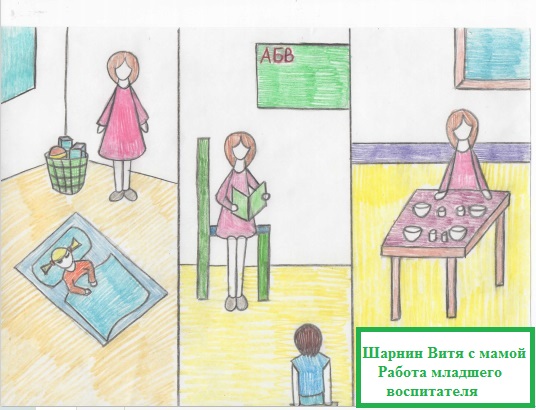